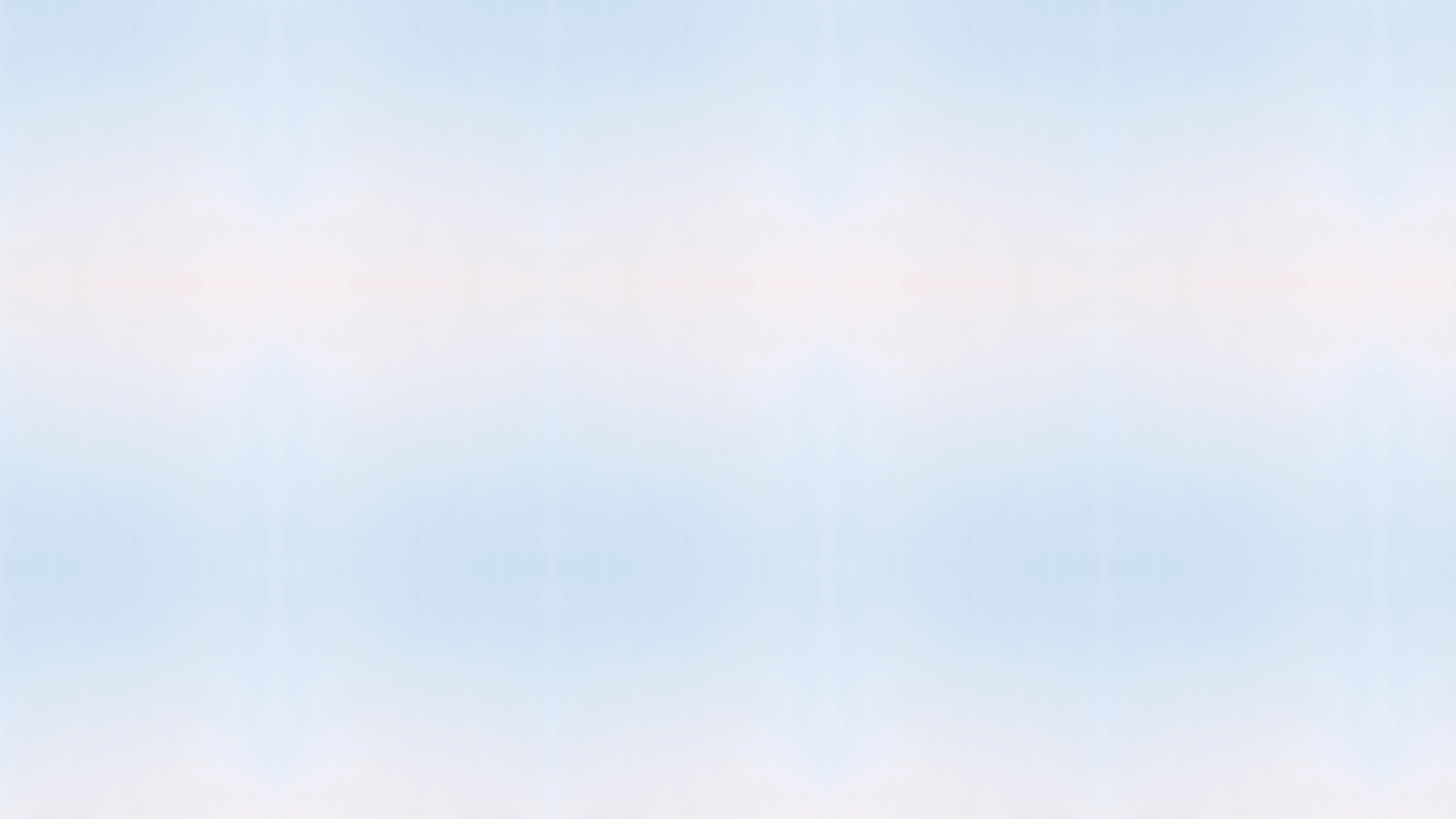 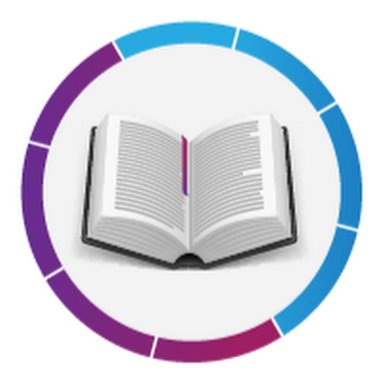 ГУ «Отдел образования города Караганды»
Аттестация 
директоров и заместителей директоров  в организациях образования, дошкольного, начального, основного среднего, общего среднего, дополнительного, технического и профессионального, послесреднего образования
РАЗДЕЛ 1. ОБЩИЕ ПОЛОЖЕНИЯ
Порядок присвоения (подтверждения) квалификационной категории педагогам (далее - Порядок) разработан в соответствии с пунктом статьи 14 и пункта 3 статьи 15 Закона «О статусе педагога».
Ст. 1 п. 6) присвоение (подтверждение) квалификационной категории руководителям и заместителям руководителей организаций образования всех уровней - не реже одного раза в три года,  а также при соответствии результатов квалификационным требованиям «руководителя - лидера» (высшая категория), «руководителя - новатора» (первая категория), «руководителя - стратега» (вторая категория).
Ст.1. п.10п.п.3 оценка по показателям эффективности – процедура по оценке достижений руководителей и заместителей руководителей организаций образования всех уровней (за исключением высших учебных заведений) в соответствии с показателями эффективности, утвержденными уполномоченным органом в области образования, согласно настоящему Порядку.
         В организациях образования ежегодно до 1 сентября составляется и утверждается перспективный план присвоения (подтверждения) квалификационных категорий, который корректируется по мере необходимости.
МОДЕЛЬ   АТТЕСТАЦИИ
Действующие категории
Присваемые категории
АТТЕСТАЦИЯ
 проводится в два этапа:
первый этап – национальное квалификационное тестирование (далее – тестирование);
второй этап - собеседование по показателям эффективности.
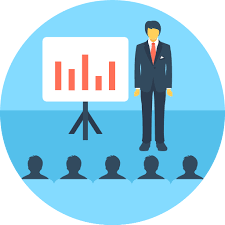 Руководитель-лидер
Высшая категория
Руководитель -новатор
Первая категория
При неявке руководителей, заместителей руководителей организаций образования всех уровней на заседание Комиссии по уважительной причине, рассмотрение вопроса на присвоение квалификационной категории переносится на срок не более 1 месяца.
Вторая категория
Руководитель - стратег
Без категории
Руководитель
ФУНКЦИИ  АТТЕСТАЦИОННОЙ КОМИССИИ И КАДРОВОЙ СЛУЖБЫ
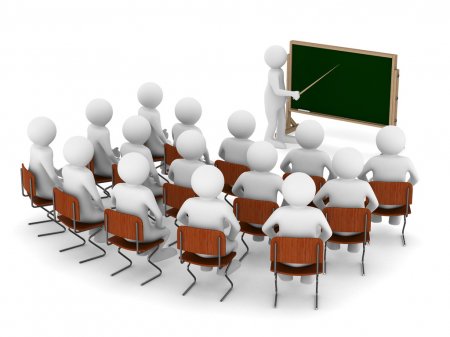 Аттестационная комиссия осуществляет сбор заявлений аттестуемых согласно приложениям 2 настоящих правил.
Кадровая служба оформляет служебную характеристику руководителей и заместителей руководителей организаций всех уровней образования всех уровней.
Кадровая служба ознакамливает руководителей и заместителей руководителей организаций образования всех уровней с представленной на него служебной характеристикойв срок, не позднее, чем за две недели до заседания Комиссии.
 Кадровая служба направляет собранные материалы в Комиссию.
ПОРЯДОК  ПРОЦЕДУРЫ  ПРОХОЖДЕНИЯ АТТЕСТАЦИИ
Аттестуемые подают  онлайн - заявление по форме согласно приложению 1 к настоящему Порядку в организацию, определяемую уполномоченным органом в области образования, для прохождения первого этапа – национального квалификационного тестирования путем компьютерного тестирования и проходят национальное квалификационное  тестирование в сроки, указанные в заявлении.
 При подаче заявления на прохождение национального квалификационного тестирования руководители и заместителируководителей  организаций образования всех уровней выбирают язык сдачи, дату, время,  знакомятся с инструкцией о проведении Национального квалификационного тестирования. 
 При положительном результате национального квалификационного тестирования руководители и заместители руководителей  организаций образования подают заявление в Комиссию для присвоения квалификационной категории по форме согласно приложению 2 к настоящему Порядку.
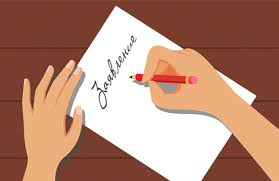 ПОРЯДОК  ПРОЦЕДУРЫ ПРОХОЖДЕНИЯ АТТЕСТАЦИИ
Освобождаются от присвоения квалификационной категории  руководители и заместители руководителей организаций образования всех уровней, находящиеся в отпуске без сохранения заработной платы по уходу за ребенком до достижения им возраста трех лет, по беременности и родам. 

 Присвоение квалификационной категории  руководителям и заместителям руководителей организаций образования всех уровней, находящимся в отпуске по уходу за ребенком осуществляется не ранее, чем через шесть месяцев после выхода на работу.
СТРУКТУРА АТТЕСТАЦИИ
РУКОВОДИТЕЛЬ
«РУКОВОДИТЕЛЬ -СТРАТЕГ»
«РУКОВОДИТЕЛЬ -НОВАТОР»
«РУКОВОДИТЕЛЬ- ЛИДЕР»
НАЦИОНАЛЬНОЕ 
КВАЛИФИКАЦИОННОЕ ТЕСТИРОВАНИЕ
« УПРАВЛЕНЧЕСКИЕ КОМПЕТЕНЦИИ»
СОБЕСЕДОВАНИЕ                                    ПО ПОКАЗАТЕЛЯМ ЭФФЕКТИВНОСТИ
Независимый центр оценки
Н Ц Т
готовит тесты
1 раз в 3 года
1 раз в 3 года
7
ТРЕБОВАНИЯ К ПРИСВОЕНИЮ КВАЛИФИКАЦИОННЫХ КАТЕГОРИЙ «РУКОВОДИТЕЛЬ (БЕЗ КАТЕГОРИИ)»
ТРЕБОВАНИЯ К ПРИСВОЕНИЮ КВАЛИФИКАЦИОННЫХ КАТЕГОРИЙ «РУКОВОДИТЕЛЬ –СТРАТЕГ( 2 КАТЕГОРИЯ)»
ТРЕБОВАНИЯ К ПРИСВОЕНИЮ КВАЛИФИКАЦИОННЫХ КАТЕГОРИЙ «РУКОВОДИТЕЛЬ – НОВАТОР ( 1 КАТЕГОРИЯ)»
ТРЕБОВАНИЯ К ПРИСВОЕНИЮ КВАЛИФИКАЦИОННЫХ КАТЕГОРИЙ «РУКОВОДИТЕЛЬ – ЛИДЕР ( ВЫСШАЯ КАТЕГОРИЯ)»
ПОЛОЖИТЕЛЬНЫМ РЕЗУЛЬТАТ ТЕСТИРОВАНИЯ СЧИТАЕТСЯ  ПРИ НАЛИЧИИ СЛЕДУЮЩИХ БАЛЛОВ
ПОРЯДОК  ПРОЦЕДУРЫ ПРОХОЖДЕНИЯ АТТЕСТАЦИИ
Достижение показателей эффективности  работы руководитель ,  заместитель руководителя организации образования представляет на собеседовании в форме презентации с приложением доказательной базы. Время презентации – до 5 минут.
При принятии Комиссией решения «не соответствует заявленной квалификационной категории» руководитель и заместитель руководителя организации образования имеет право на повторную процедуру  присвоения квалификационной категории (не более двух раз).
Повторное присвоение  квалификационной категории руководителям и заместителям руководителей организации образования проводится через три месяца со дня проведения первоначального заседания Комиссии согласно настоящему Порядку.
Комиссия при проведении повторного присвоения  квалификационной категории руководителями заместителям руководителей организации образования  принимает одно из следующих решений:
соответствует заявленной квалификационной категории;
не соответствует заявленной квалификационной категории.
В случае принятия Комиссией решения «не соответствует заявленной квалификационной категории» при повторном присвоении  трудовой договор с руководителем организации образования  подлежит  расторжению.
13
13
ЗАЯВЛЕНИЕ
НА УЧАСТИЕ В НАЦИОНАЛЬНОМ КВАЛИФИКАЦИОННОМ ТЕСТИРОВАНИИ
Я,_____________________________________________________________________________,ИИН _________________________________________,    
           (Ф.И.О. (отчество при наличии) педагога)_____________________________________________________________________________________________________________________________________     (должность, место работы)
прошу допустить меня на участие в национальном   квалификационном тестировании (квалификационном тестировании) по следующим тестовым заданиям:
«Содержание учебного предмета»/«По направлению деятельности» - (70 заданий) (нужное подчеркнуть);
«Педагогика, методика обучения» - (30 заданий)., «Управленческие компетенции»
В  20___ году на очередное присвоение (подтверждение) квалификационной категории ________.
В  настоящее время имею квалификационную категорию ________, действительную до ____(день) ___ (месяц) ______ года. Основанием считаю следующие результаты работы:
________________________________________________________________________________________________________________________________________Сообщаю о себе следующие сведения:
Образование:




    
 Стаж работы:






Награды, звания, ученая степень, ученое звание с указанием года получения (присвоения)_________________________________________________________Язык сдачи тестирования (нужное подчеркнуть): казахский/русскийОрганизация образования, в которой работает педагог (нужное подчеркнуть):дошкольное, начальное, основное среднее, общее среднее, дополнительное образование.
Предмет (дисциплина) по блоку "Содержание учебного предмета"/По направлению деятельности":
____________________________________________________________________
С Порядком присвоения (подтверждения) квалификационного тестирования ознакомлен (-а).
"____" __________ 20 ___ года                                     __________________                                                                   (подпись).
14
14
ОЦЕНОЧНЫЙ ЛИСТ НА ПРИСВОЕНИЕ (ПОДТВЕРЖДЕНИЕ) КВАЛИФИКАЦИОННОЙ КАТЕГОРИИ РУКОВОДИТЕЛЯ   (ЗАМЕСТИТЕЛЯ РУКОВОДИТЕЛЯ) ОРГАНИЗАЦИИ ОБРАЗОВАНИЯ
ФИО (отчество при наличии) _____________________________________
Дата рождения "___" __________ _______ года.
3. Сведения об образовании, о повышении квалификации, переподготовке (когда и какое учебное заведение окончил, специальность и квалификация по образованию, документы о повышении квалификации, переподготовке, ученая степень, ученое звание, дата их присвоения) _______________________
4. Занимаемая должность и дата назначения, квалификационная категория _____________________
 5. Общий трудовой стаж ____________________________________________
 6. Общий стаж работы на должности руководителя (заместителя руководителя)___________
 7. Замечания и предложения, высказанные членами Комиссии:___________________________________________
8. Мнение руководителя (заместителя руководителя): ____________________9. Оценка деятельности руководителя (заместителя руководителя) непосредственным руководителем согласно служебной характеристике_______________________________________________________10. На заседании присутствовало ________членов     Комиссии
11. Оценка деятельности руководителя (заместителя руководителя) по результатам голосования согласно прилагаемому оценочному листу, заполняемому каждым членом Комиссии:
1) соответствует заявленной квалификационной категории __________:(количество голосов)
2) не соответствует заявленной квалификационной категории ________;(количество голосов)
3) соответствует квалификационной категории, ниже заявленной на одну ступень _______ .(количество голосов)
12. Рекомендации Комиссии (с указанием мотивов, по которым они  даются)_____________________________      
Примечания ________________________________________________________________
Председатель Комиссии: __________________________    (подпись)
Секретарь Комиссии: _____________________________     (подпись)
Члены Комиссии: _____________________(подпись)
                                    	_________________________________(подпись)
                                  	_________________________________(подпись) 
                                   	 _________________________________(подпи
  Руководитель организации ____________________________подпись)   Место печати 
  Дата проведения "____" ___________ 20 _____ год
  Ознакомился: ___________________________________________________________________                                    (руководителя (заместителя руководителя)и дата)
15
15
ПЕРЕЧЕНЬ  ПОКАЗАТЕЛЕЙ,  ПОДЛЕЖАЩИХ ОЦЕНКЕ НА ЭФФЕКТИВНОСТЬ ДЛЯ РУКОВОДИТЕЛЕЙ И ЗАМЕСТИТЕЛЕЙ РУКОВОДИТЕЛЕЙ ОРГАНИЗАЦИЙ
16
16
ВЫДАЧА УДОСТОВЕРЕНИЙ АТТЕСТУЕМЫМ
Выдача      удостоверений  об   аттестации  аттестуемых  на  присвоение (подтверждение) квалификационных категорий по форме согласно приложению 14 к настоящим Правилам осуществляется организациями образования на основании решений аттестационных комиссий и приказов руководителей соответствующих местных исполнительных органов района(города), области.
Выдача   удостоверений  аттестуемым  о  присвоении (подтверждении) квалификационной категории фиксируется в Журнале регистрации и выдачи удостоверений о присвоении (подтверждении) квалификационной категории по форме согласно приложению 15 к настоящим Правилам.
ЖУРНАЛ РЕГИСТРАЦИИ И ВЫДАЧИ УДОСТОВЕРЕНИЙ О ПРИСВОЕНИИ (ПОДТВЕРЖДЕНИИ) КВАЛИФИКАЦИОННОЙ КАТЕГОРИИ
18
18
СПАСИБО 
ЗА  ВНИМАНИЕ !